CHIA PHASE 1Consumer Healthcare Transparency WebsiteSQAC
June 26, 2017
Agenda
Project Overview
Cost
Quality
Q&A
[Speaker Notes: Today—particular focus on quality/safety content

We’d like provider input on the quality safety measures that will be included in the Phase 1 site. We realize that you need to see the broader context and understand our mandate/objectives in order to provide meaningful feedback. 

The purpose of this webinar is to provide that context.]
Approach
3
Phase 1 Objectives and Tactics
Goal: Empower consumers to be an active partner in their health care decisions.
Phase 1 Timeline
Site Overview
External Resources
Our Approach
Brand Identity, Consumer Messaging
User Experience(UX)/User Interface(UI)
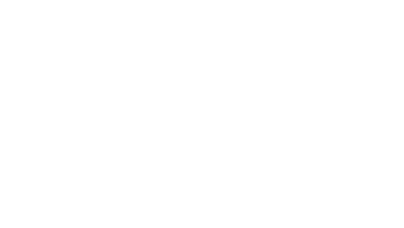 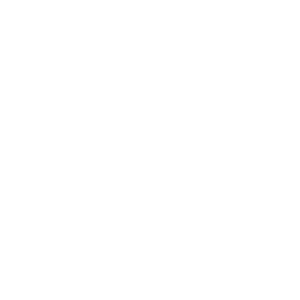 Research
Messaging
Naming
Content
Wire Frames
User Testing
Visual Design
Consumer Focus
Consumer Tools
COST DATA/QUALITY DATA
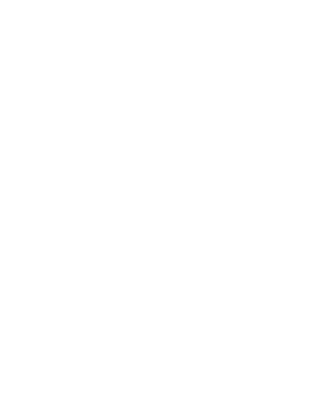 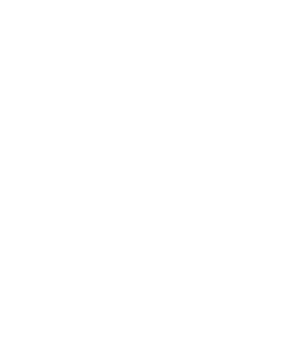 Procedure Costs
Provider Quality
Decision Aids
Healthcare Troubleshooting
Cost
Quality
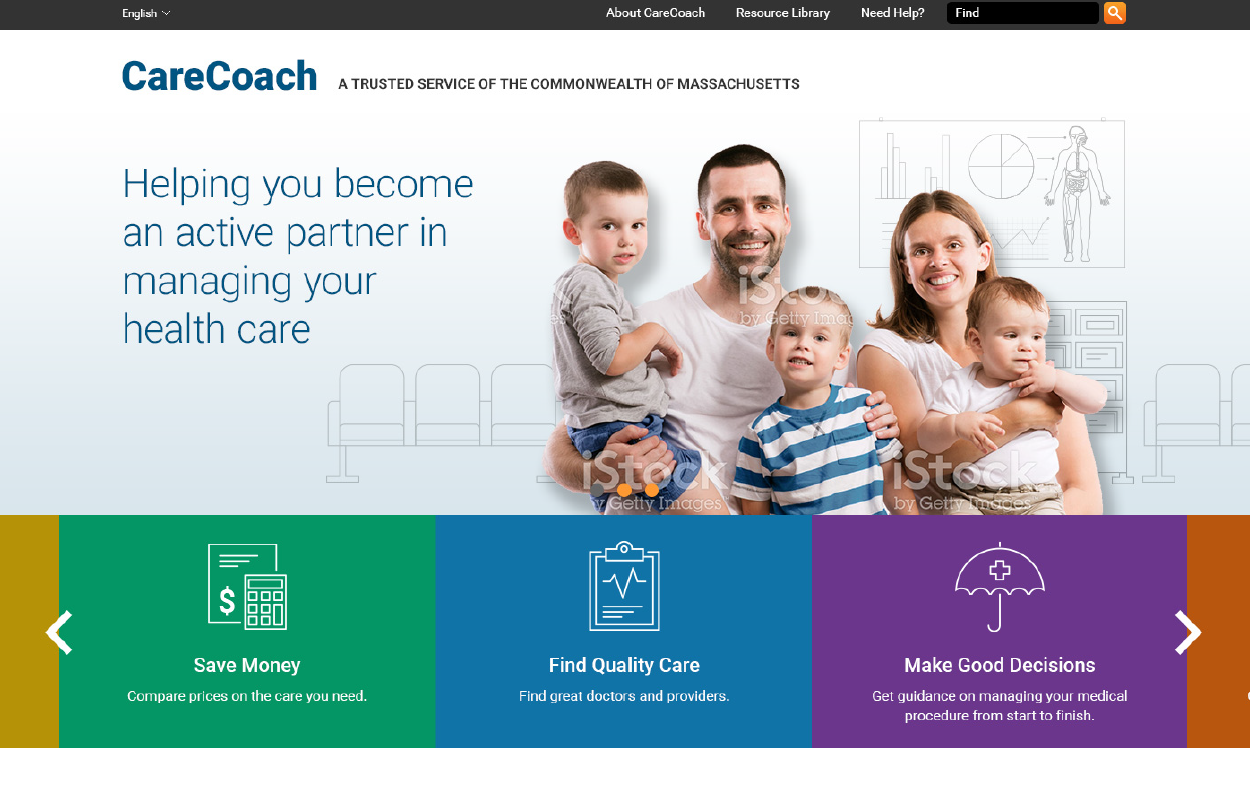 Home Page Draft
Website
Troubleshooter
Understanding Healthcare
Make Informed Choices
Cost
Cost – Phase 1 Site Services
Outpatient Services Cost Data sourced from the APCD
Provider office visits (by specialty)
Behavioral health services         
Radiology: Mammography, MRI, CT, PET
Diagnostic: Colonoscopy, endoscopy             
Physical and occupational therapy                               
Emergency Department Visits
Lab Tests
Maternity (professional only, excludes facility) 
Phase one includes: 
Only payments for bundles provided by same physician
Bundles with no procedure modifiers
Cost – Analytic Approach
Data Source:
FY15 sourced from APCD 
Commercial fee-for-service claims 
Services represented at CPT/HCPCS level
Consistent provider-payer contracting
Accounting for discounts applied to bundles, eg – colonoscopy, MRI/PET/CT
Service cost estimates reported by provider
Payer-specific (BCBS, HPHC, Tufts, NHP, Fallon, HNE)
Payer-agnostic (based on included payers)
Cost estimates:
Reflect payer paid plus member cost sharing amounts (i.e., allowed amounts)
Median cost for services rendered by each reported provider
Anchored to facility / primary service provider, as applicable
Professional fees bundled into cost estimates for primary service provider
E.g., colonoscopies, mammography
Minimum service encounter threshold for provider inclusion
Cost Draft 2
How are they doing on Quality & Safety?
Quality & Safety
Quality & Safety
Quality & Safety
D R A F T
Quality & Safety
Quality & Safety
Quality & Safety
Quality & Safety
Quality & Safety
Quality
Quality/Safety—What’s Included in Phase 1
The Phase 1 site will include quality and patient safety dashboards for hospitals and ASCs
Dashboards will contain select quality/safety measures, mainly at the facility level (not at the procedure level)
Quality/safety dashboards will be linked from the cost estimator results, and accessible from other points throughout the website
[Speaker Notes: The site also will include physician profile information from BORIM]
Key Considerations
Challenge: Available quality/safety metrics don’t answer many of the questions an engaged consumer might have
Most rate a provider’s overall quality—not quality at the procedure level—so are not good predictors of individual outcomes 
Most measures are not consumer friendly 
Approach: Include high-quality guidance and decision aids
To explain what can and can’t be learned from the data
To prompt constructive conversations with providers about health care choices
Principles Guiding Selection of Quality/Safety Metrics
Measures must be:
Already widely published in a format intended for consumer consumption (mainly through CMS’ Hospital Compare and Leapfrog) 
Of relatively high interest to consumers (as identified through ongoing user testing)
More useful than not in making consumers aware that quality/safety of care varies across providers 
Explainable to consumers through integrated messages and decision aids that highlight what can and can’t be understood from these data alone
Preliminary Steps Toward a Set of Phase 1 Quality/Safety Measures
Many data sources,hundreds of possible metrics
CMS, MHQP, USNWR, Leapfrog, MA-DPH, The Joint Commission, etc.
Guiding principles for metric selection:
Already widely published for consumers
Consumer interest
Likely to increase awareness
Subject to explanation
Consumer-friendly?
No
Yes
Are the data available to us?
Can the needed cleaning/linking/processing be completed in time for launch?
Proc./cond.-specific readmission rates
Certain blood clot measures
Certain imaging-related measures
Feasible for Phase 1?
No
Yes
Volume performed for selected procedures
Physician group quality metrics
Provisional list of Phase 1 measures for your input
[Speaker Notes: First, BLC reviewed consumer-facing health care websites from California, New Hampshire, and other states, and leveraged our Research Advisory Committee to help curate an initial set of measures--established quality/safety metrics that are both valid and useful to consumer decision-making (actionable, with meaningful variation)

Second, we held an expanded RAC meeting that included the provider associations 

Now, opening up the discussion to individual providers]
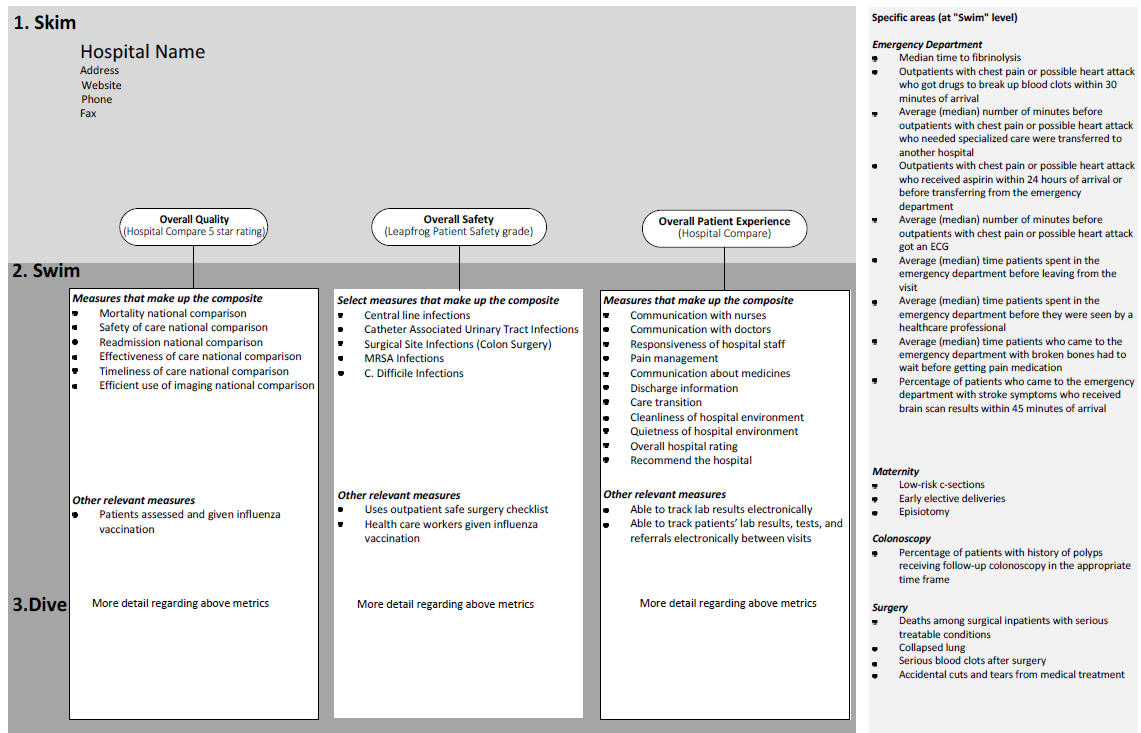 Quality Draft 1
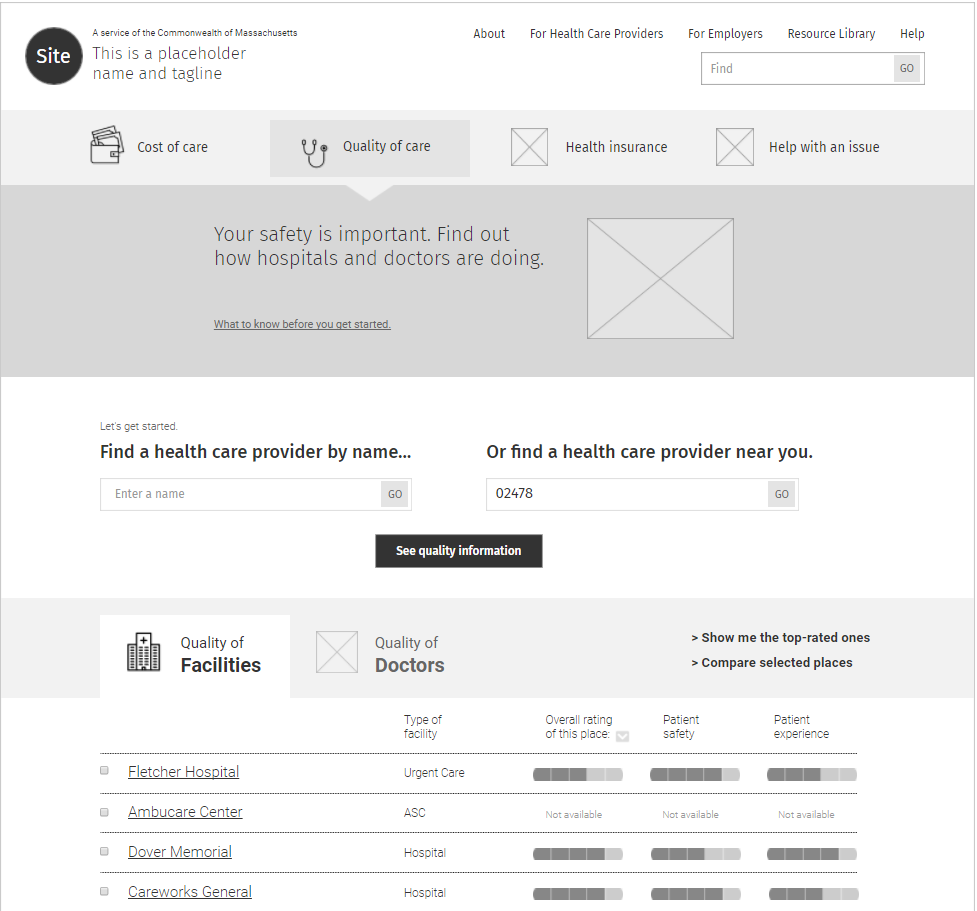 Quality  and Safety scores vary within as well as across provider organizations. Compare hospitals in your area.
Overall Safety Rating
Overall Quality Rating
Overall Patient Experience Rating
Quality Draft 2
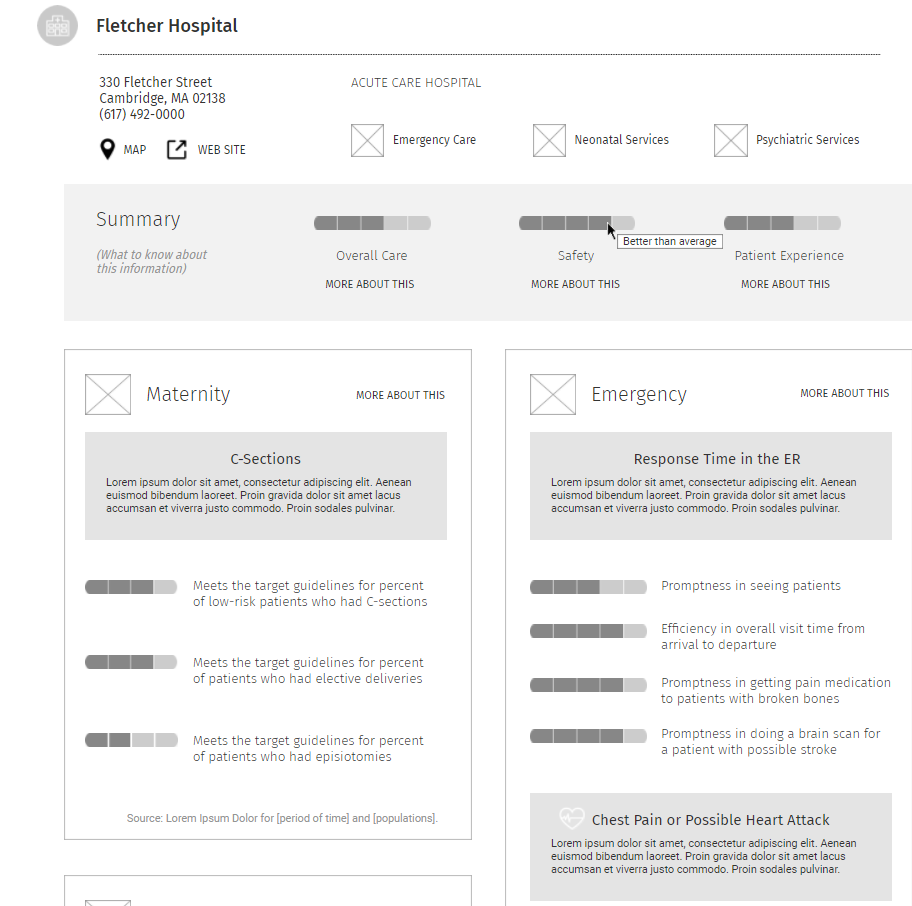 Overall Safety Rating
Overall Quality Rating
Overall Patient Experience Rating
User Testing
At the outset of the user testing, consumers expressed concern over the source of the ratings.
Key Takeaways
CHIA is developing the transparency website through an iterative process that includes providers, payers, and consumers–supported by top designers. 
We are following best practices for communicating health care information to consumers, from the design (UI/UX) process through the copywriting.
Cost estimates and quality measures will be supplemented by decision aids designed to help patients and providers have meaningful conversations about health care choices. 
Following the launch of the Phase 1 site, CHIA is committed to a process of continuous improvement and upgrades.
22
Discussion